クイズ de ビンゴ
Trivia Quiz
お手元にビンゴカードをご用意ください。 

これからいくつかの問題を出題します。

 問題に正解された方へビンゴの番号をお伝えしますので、その番号のマスを折り曲げてください。

つまり、クイズに正解+番号にヒットでマスを折り曲げられます。
Rule #2
1等・・・フルーツギフト券
     2等 ・・・ スタバ ギフト券 2名
         3等 ・・・ハーゲンダッツギフト券 2名

                     以降 ・・・ オロナミンC 6名
prize
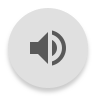 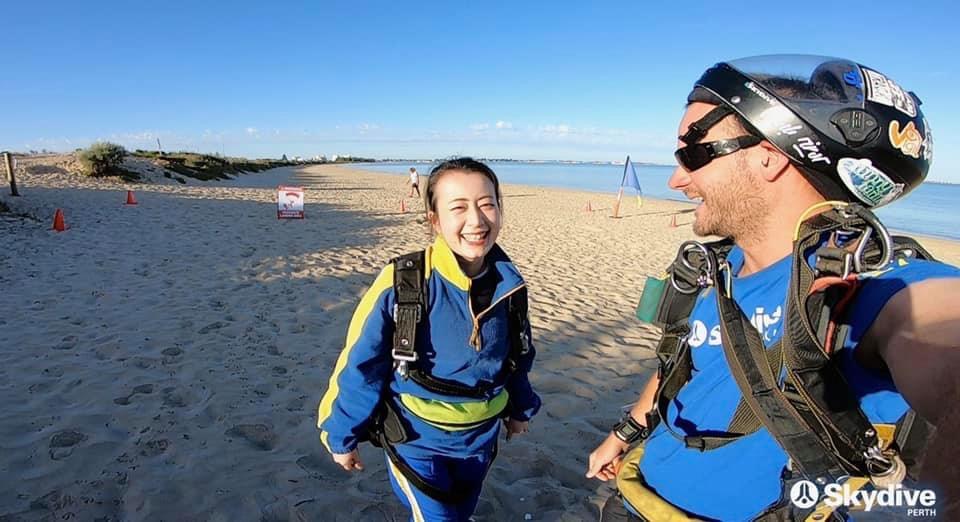 新婦が初めて訪れた海外の国は？
問題
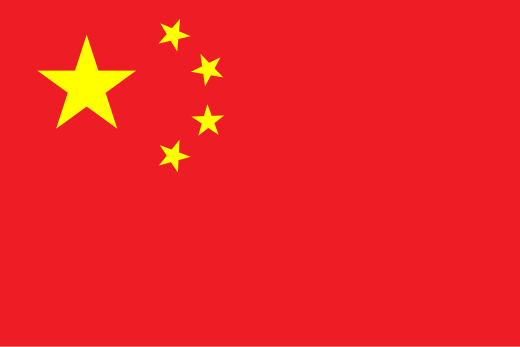 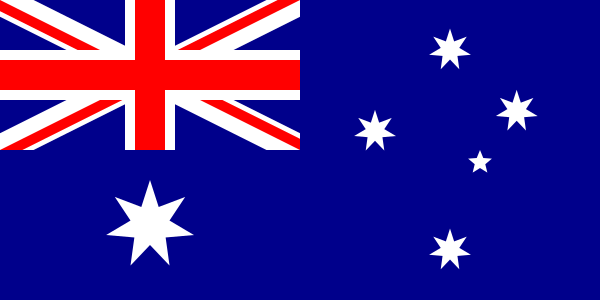 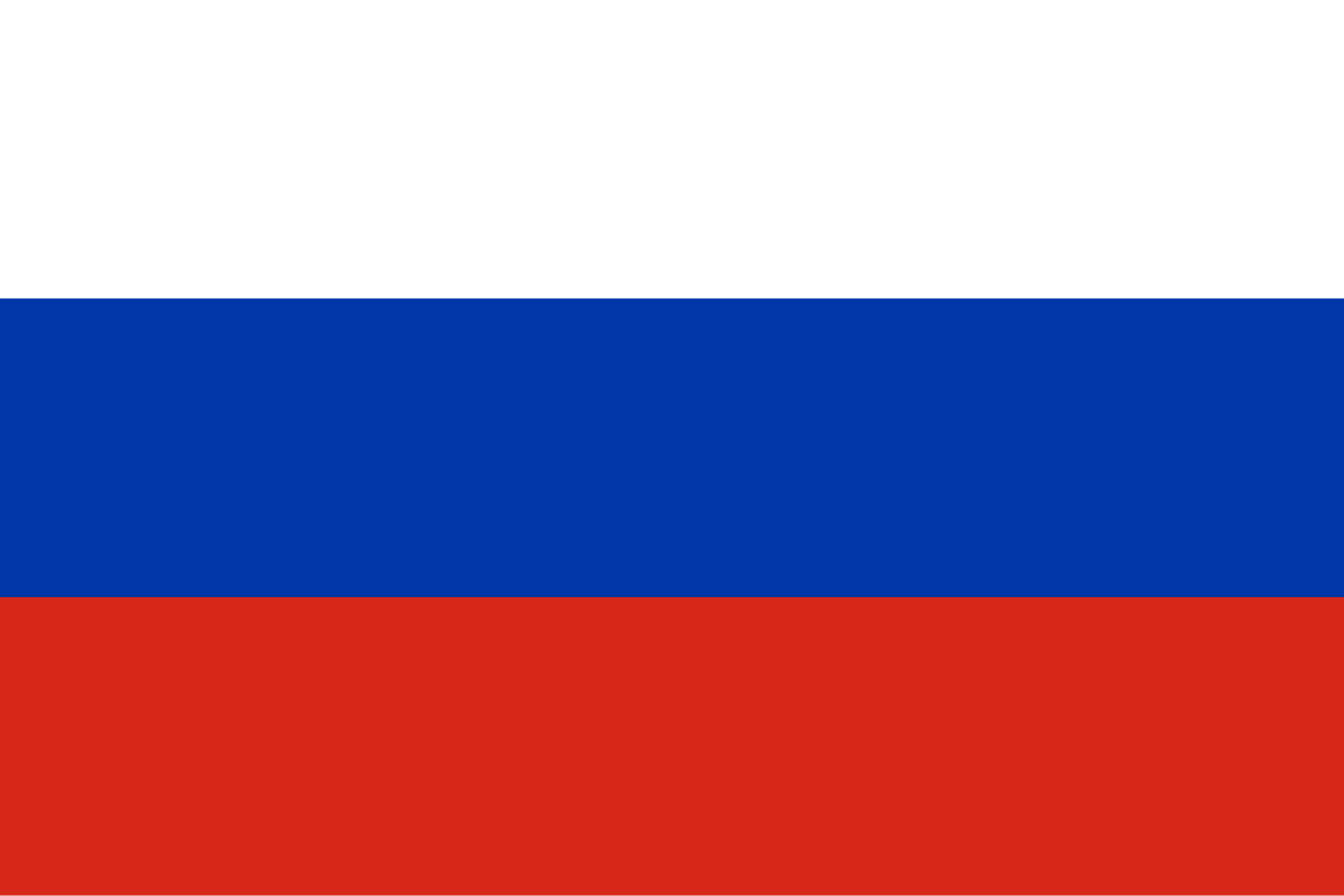 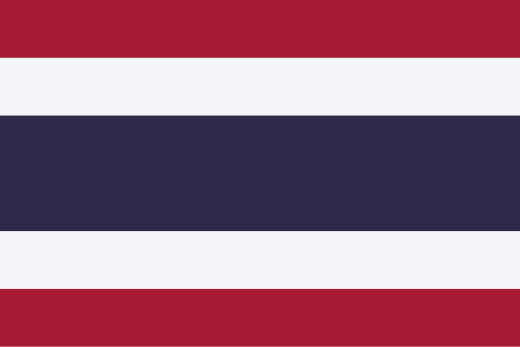 選択肢
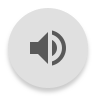 中国
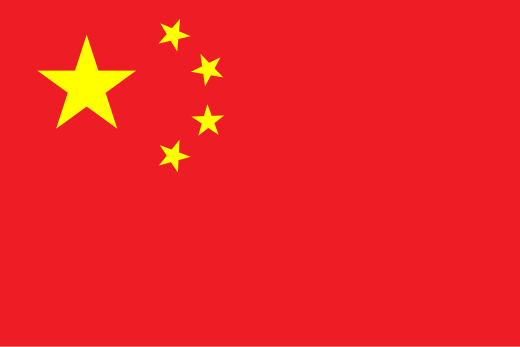 回答
16, 18
ビンゴ
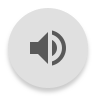 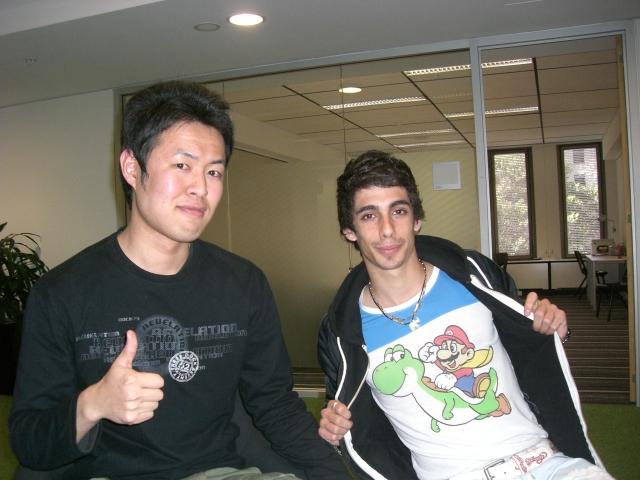 新郎が初めて訪れた海外の国は？
問題
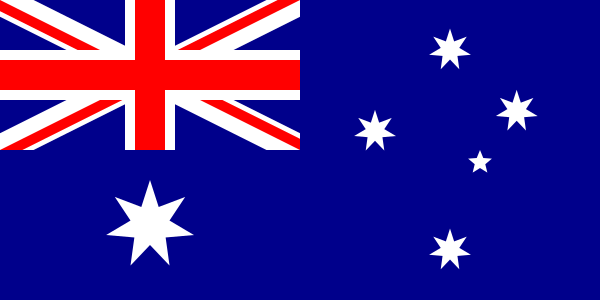 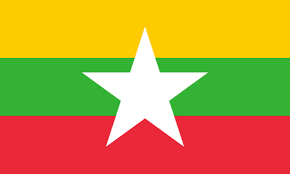 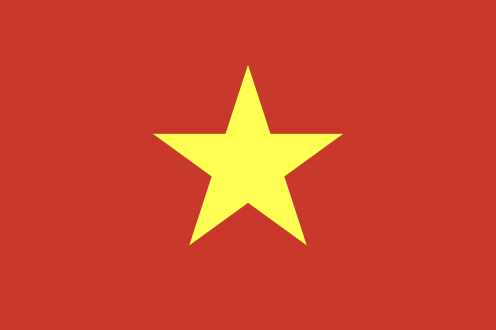 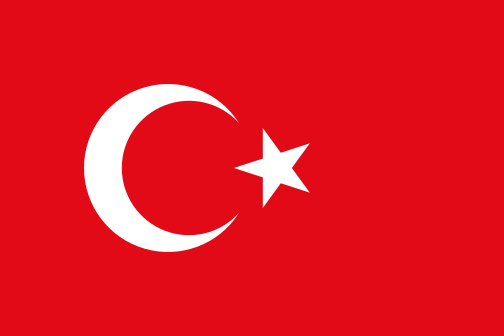 選択肢
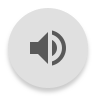 オーストラリア
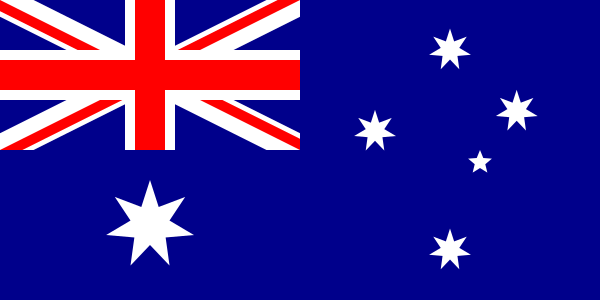 回答
1, 8
ビンゴ
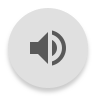 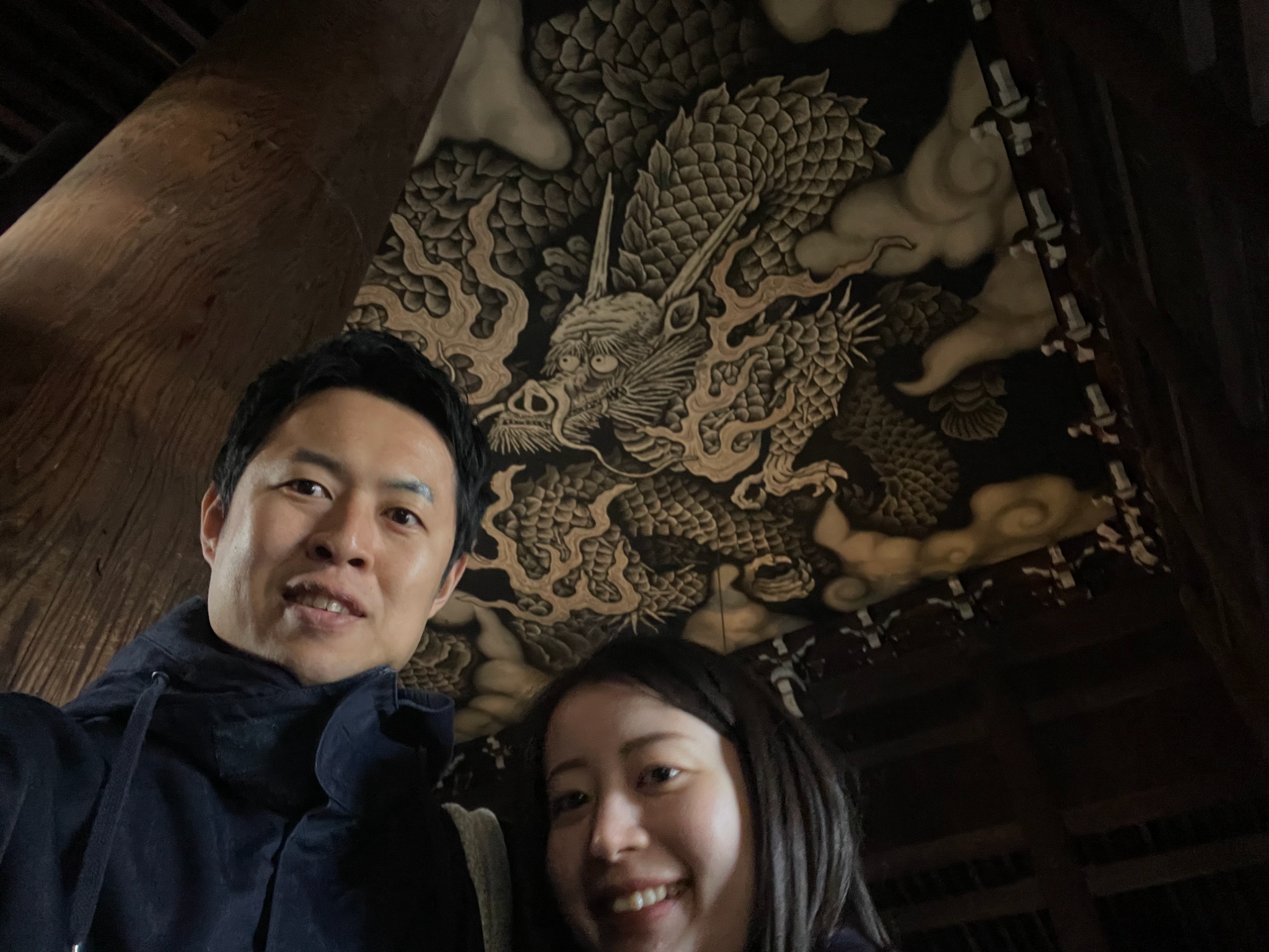 新郎と新婦の誕生月を足した数字は？
問題
8
10
11
12
選択肢
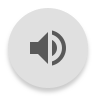 10
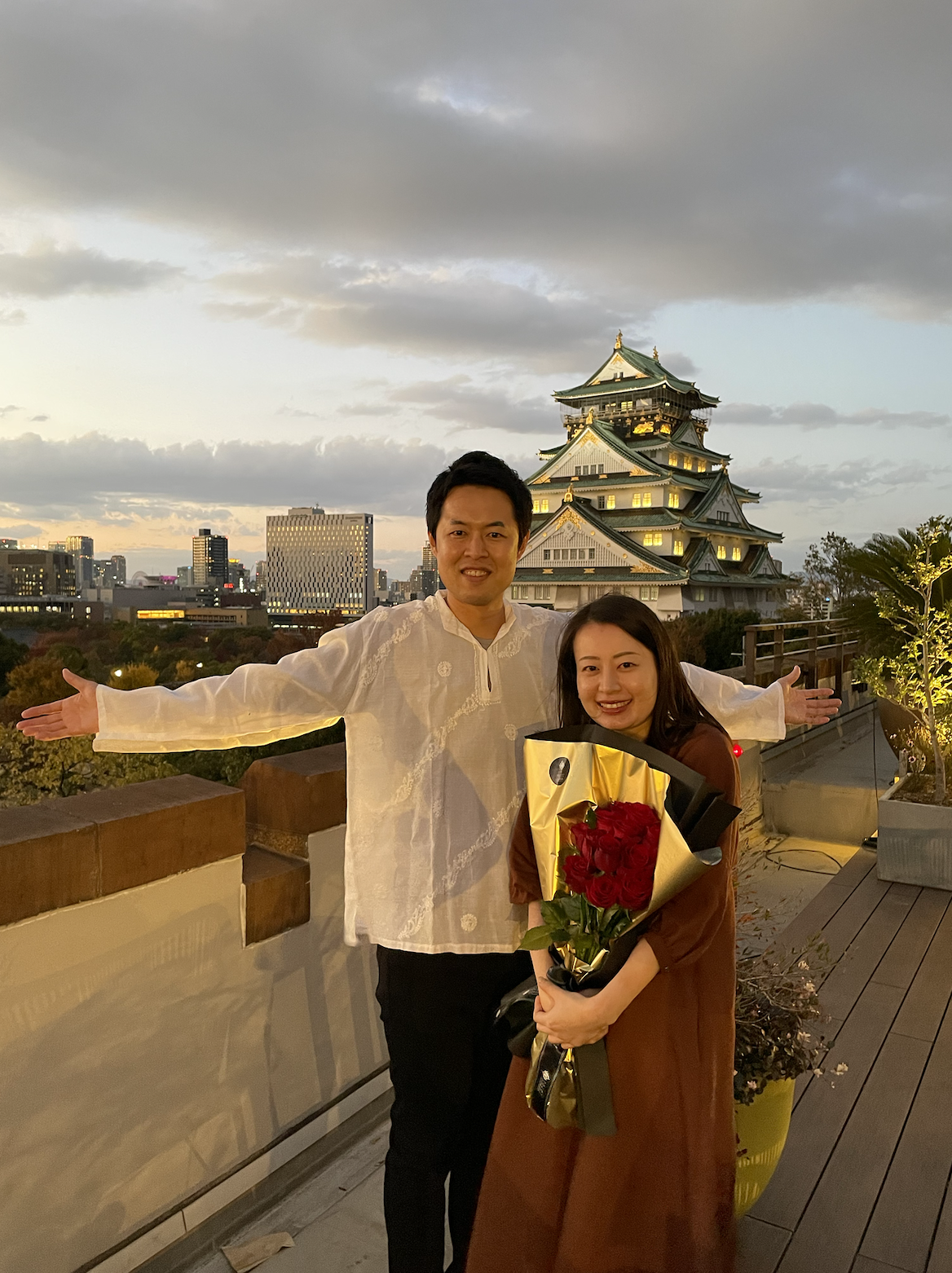 回答
19, 30
ビンゴ
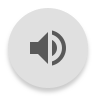 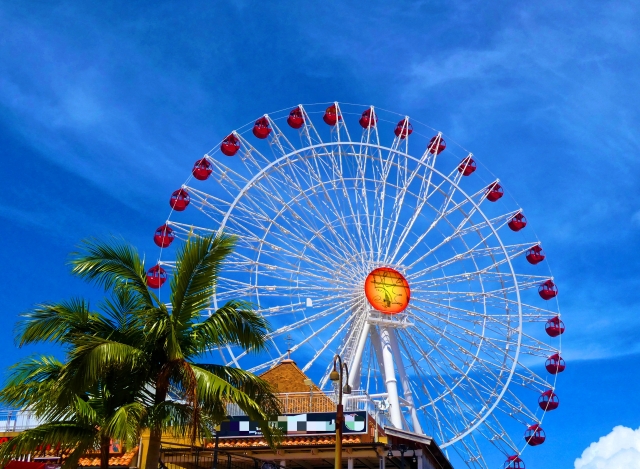 2人が初めて遊びに行った場所は？
問題
鷲羽山
ハイランド
横浜中華街
新世界
羽田空港
選択肢
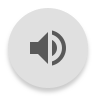 鷲羽山ハイランド
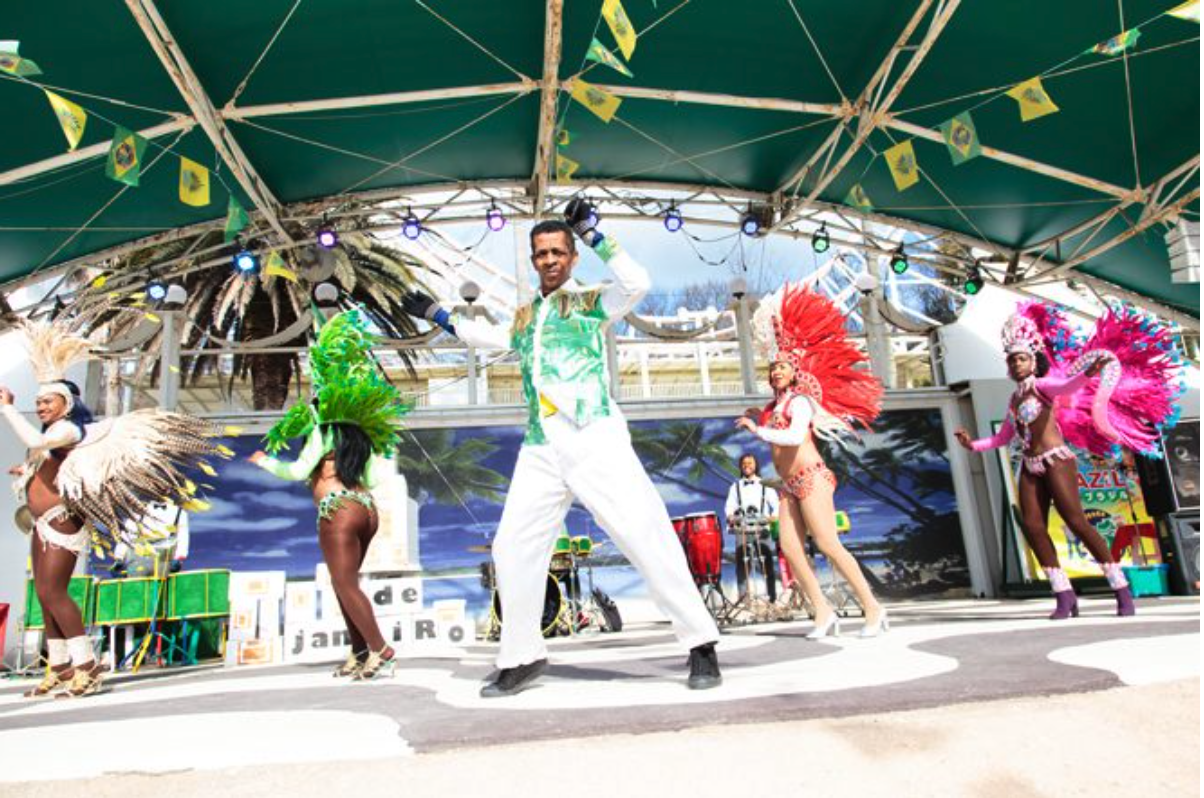 回答
25
ビンゴ
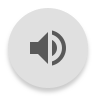 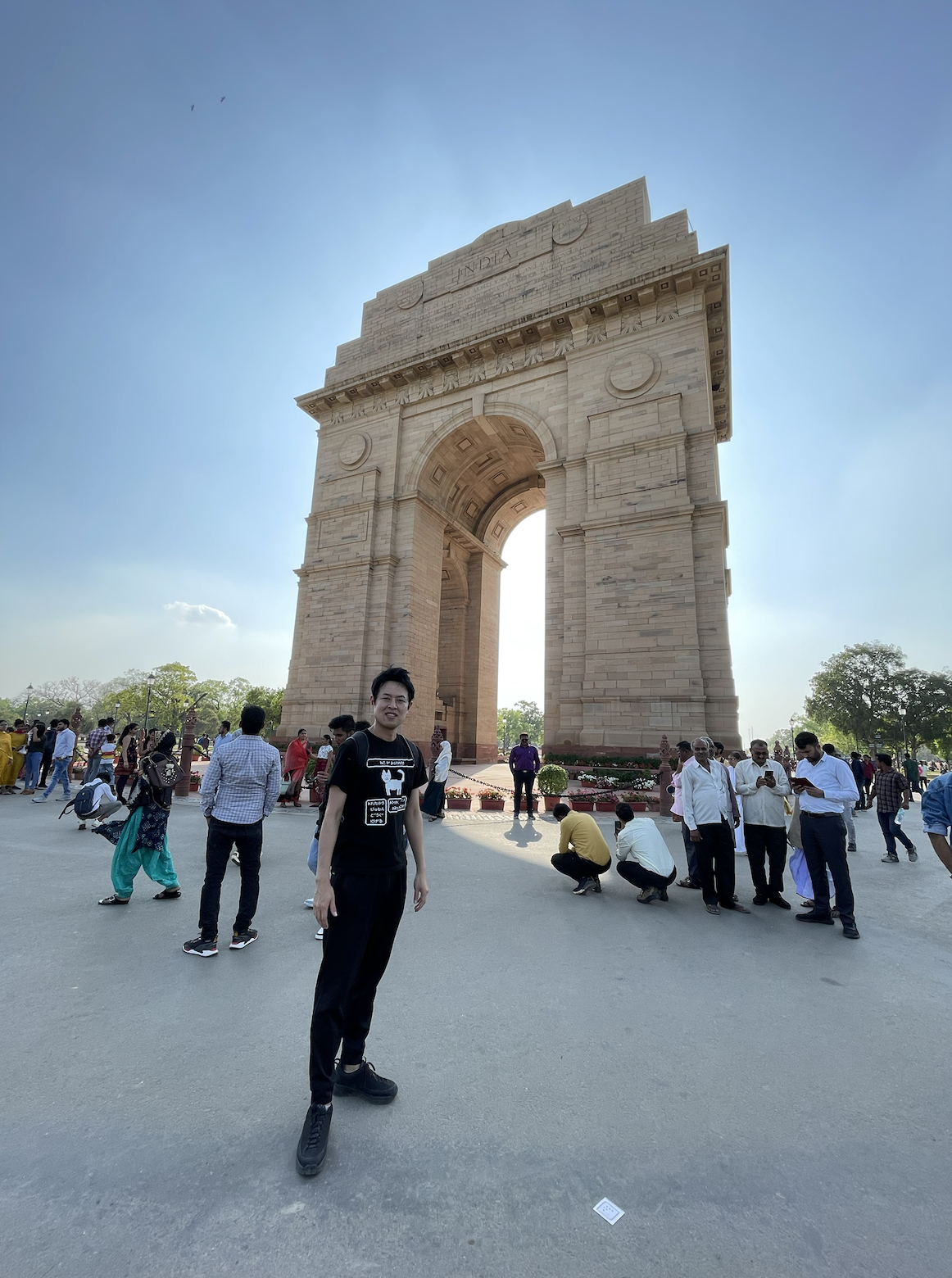 新郎がインドでお腹を壊した食べ物は？
問題
屋台のチャイ
牛乳
バッファローの肉
屋台のビリヤニ
選択肢
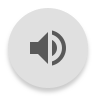 牛乳
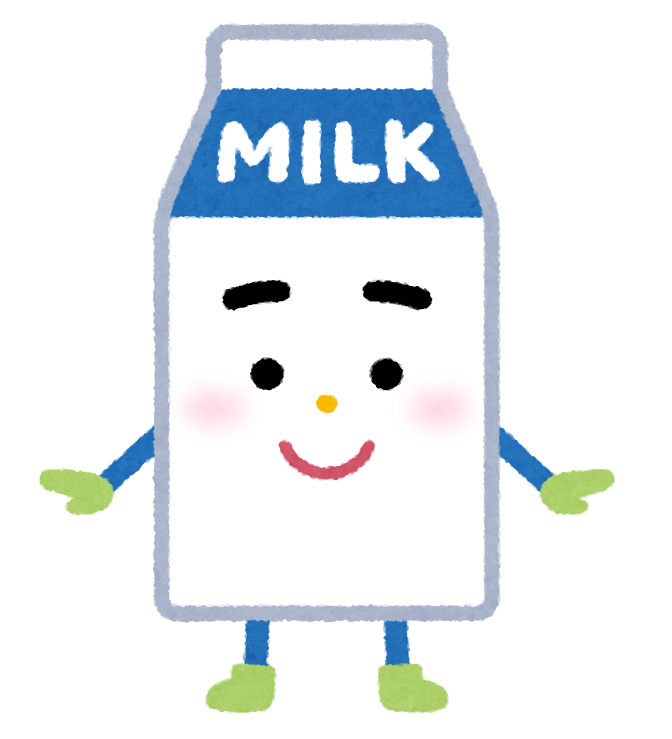 回答
2
ビンゴ
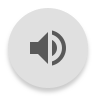 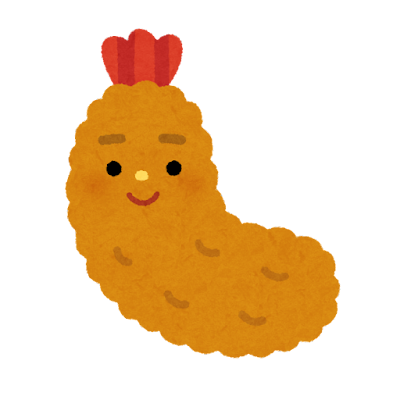 新婦が新郎にインドで初めて作った料理は？？
問題
ビビンバ
きつねうどん
エビチャーハン
ひよこ豆カレー
選択肢
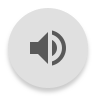 A. エビチャーハン
回答
27
ビンゴ #1
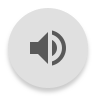 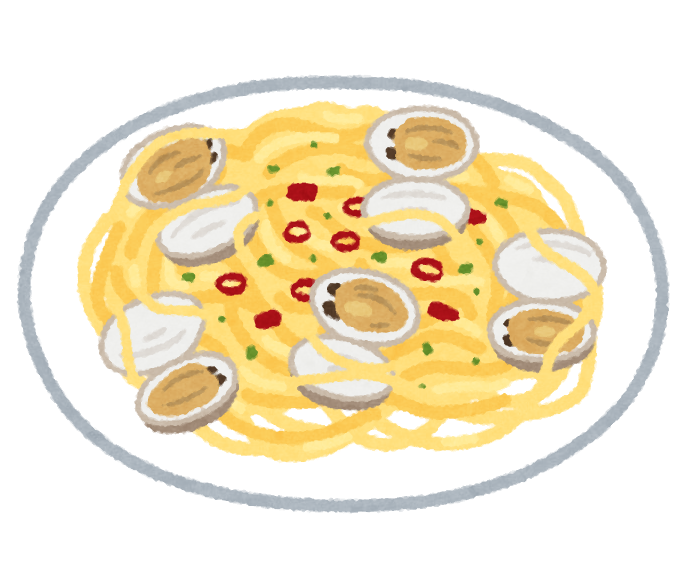 新郎が新婦に初めて作った料理は？？
問題
肉じゃが
ぶりの照り焼き
ハンバーグ
青椒肉絲
選択肢
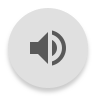 ぶりの照り焼き
回答
15
ビンゴ
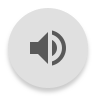 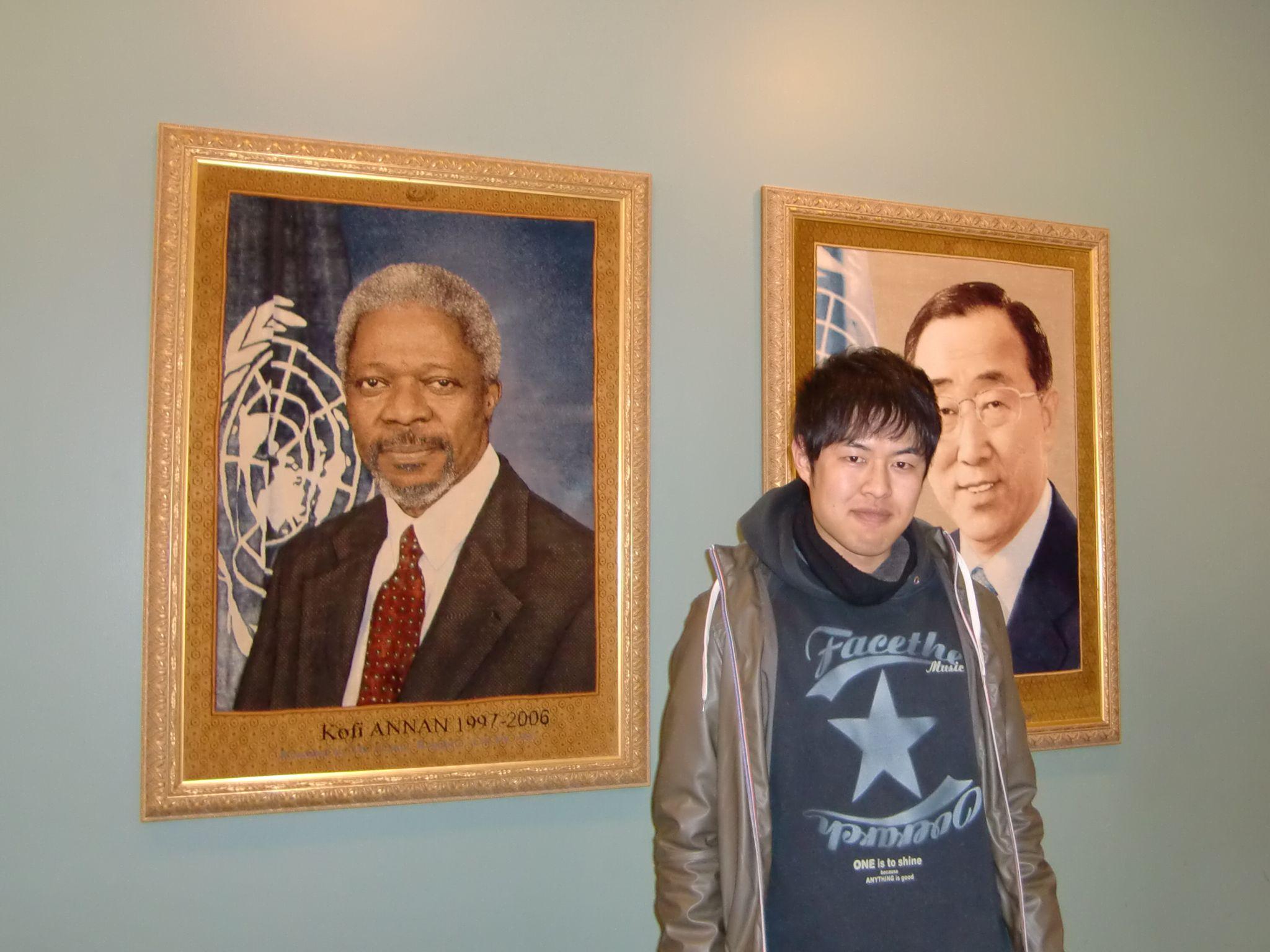 普段、新郎は新婦をなんと呼んでいる？
問題
あや
あーちゃん
あー
あやちゃん
選択肢
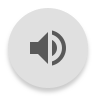 あやちゃん
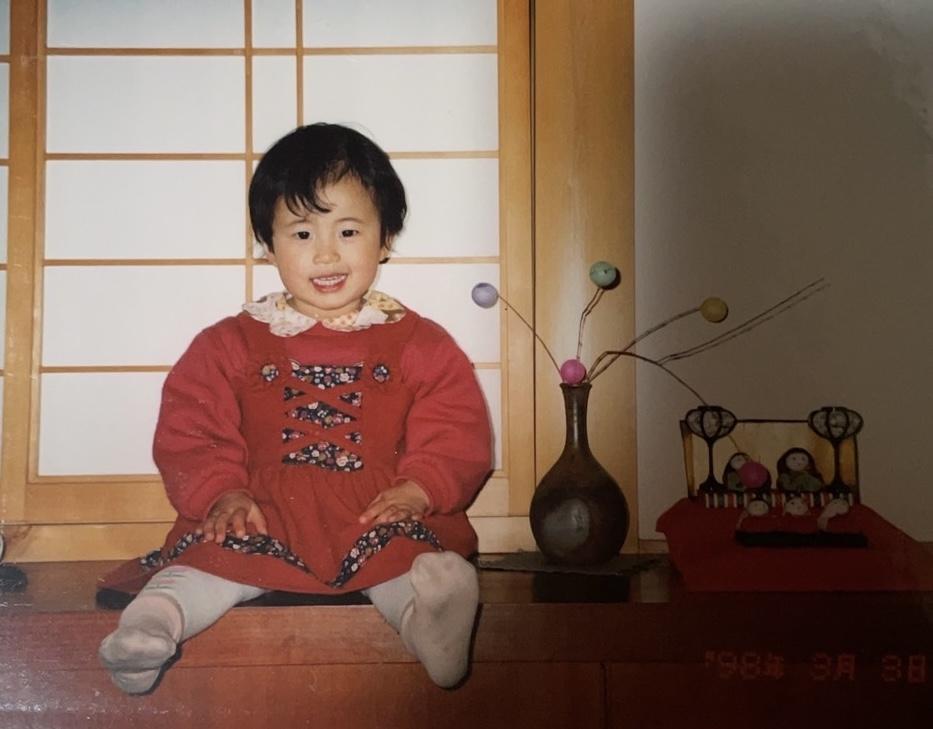 回答
7
ビンゴ
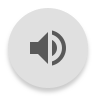 二人が新婚旅行予定している場所は？
問題
プーケット
北海道
沖縄
セブ島
選択肢
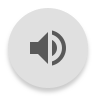 セブ島予定
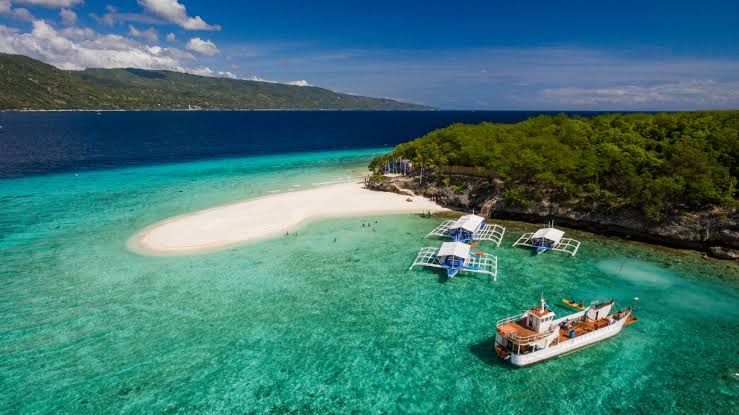 回答
20
ビンゴ
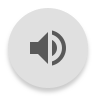 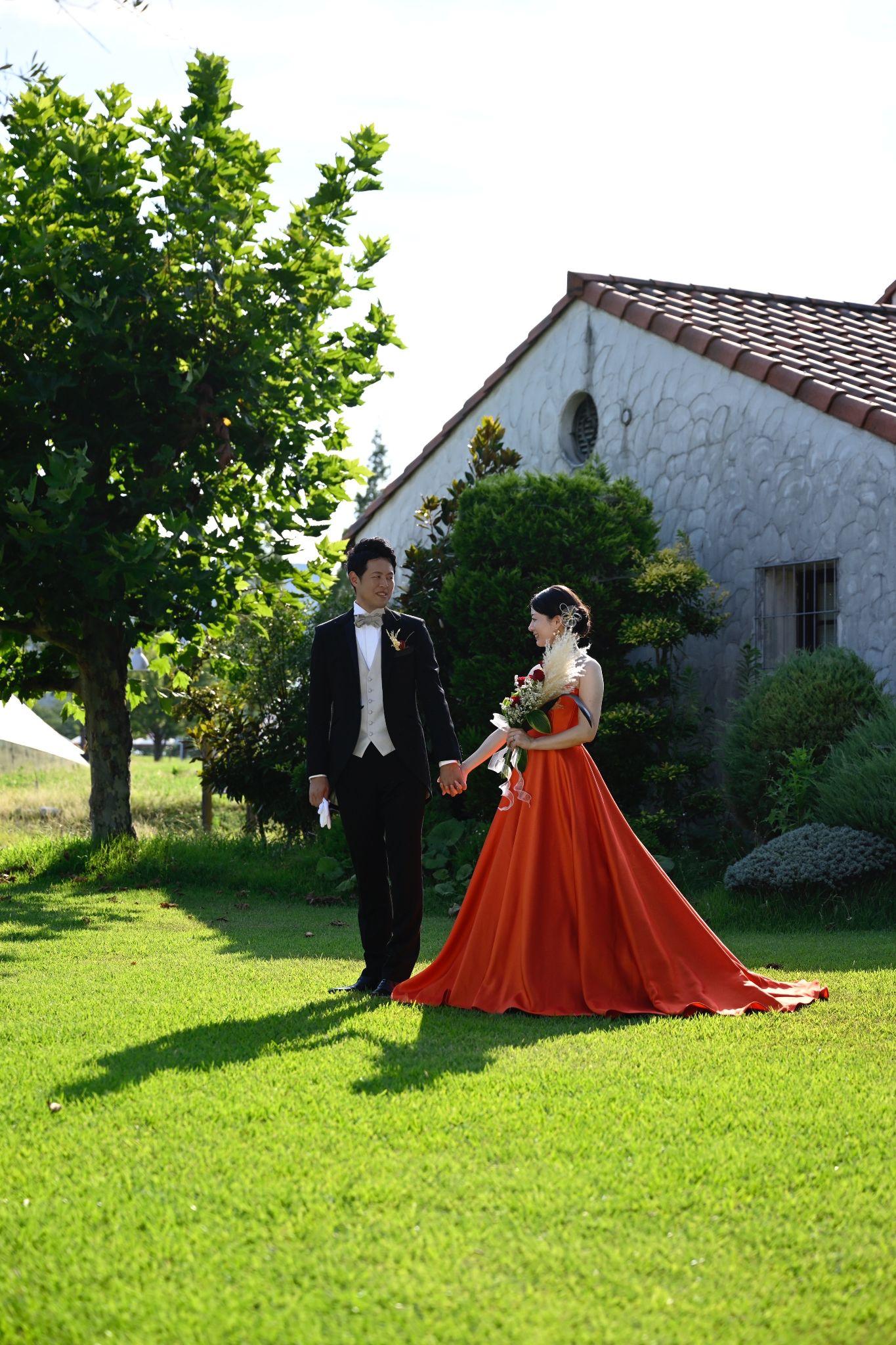 新郎新婦が前撮りをした場所は？
問題
京都
大阪
山口
岡山
選択肢
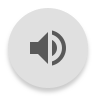 岡山
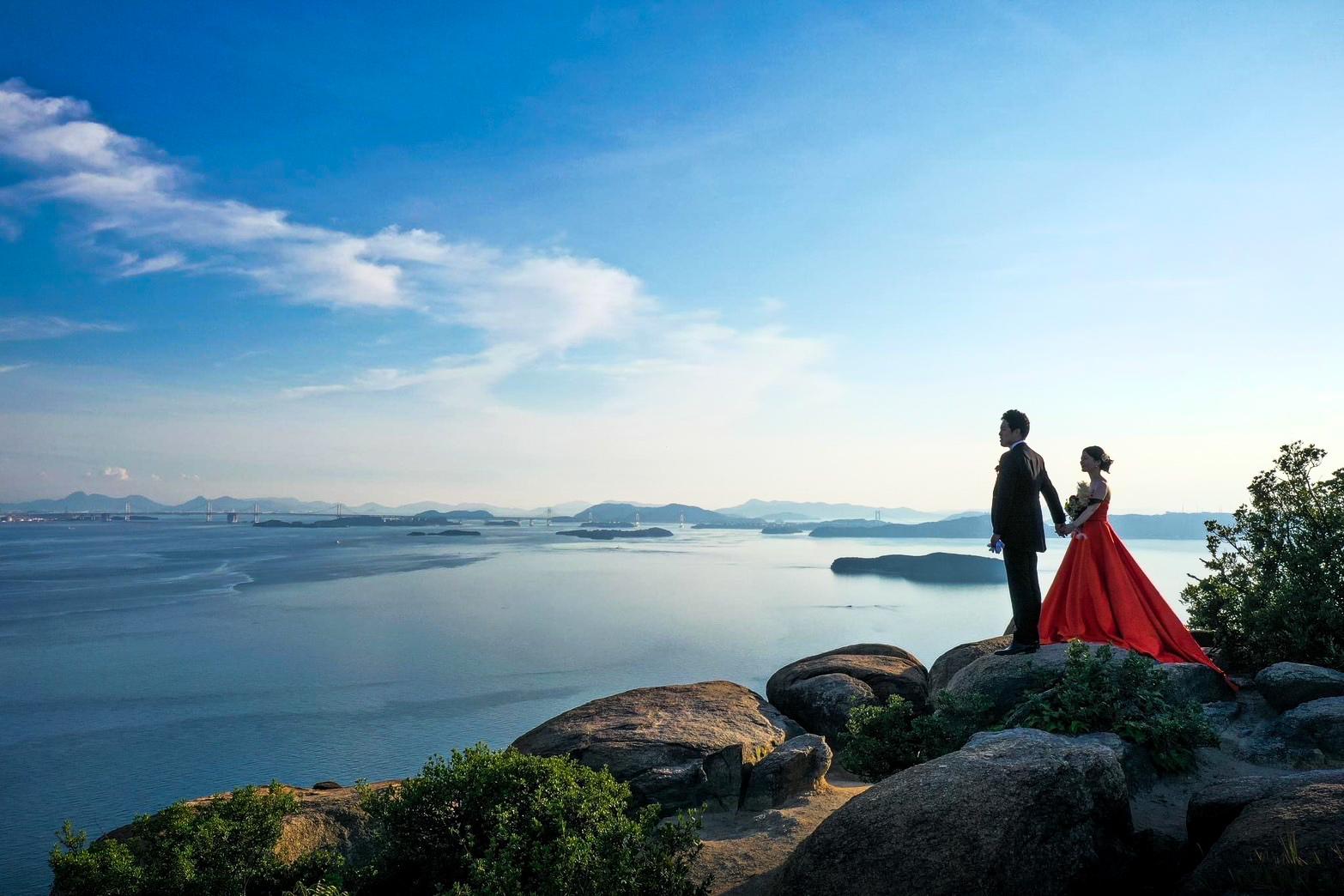 回答
11
ビンゴ #1
Congratulations!
Categories
Elaborate on what you want to discuss.